Mexico City
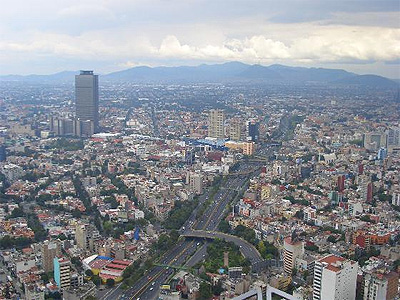 OSNOVNI PODATKI
glavno mesto Združenih mehiških držav
politična ureditev: republika
št. prebivalcev: 8,836,045 leta 2008
površina: 1,500 km2 
nadmorska višina: 2,265 m
uradni jezik: španščina
denarna valuta: mehiški peso
ZGODOVINA
prvič  se omenja leta 1325 kot Tenochtitlan
bila je Azteška prestolnica
Španci ga porušijo leta 1519
v 17. stoletju popolnoma izsušijo jezero Texcoco
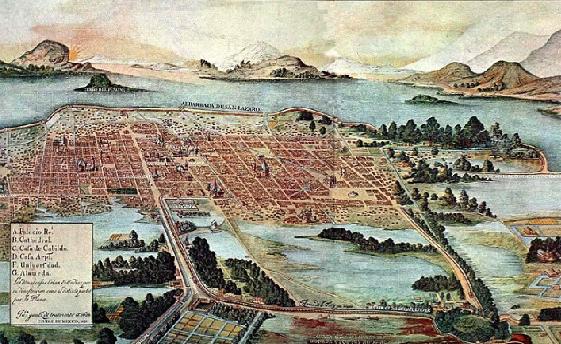 LEGA
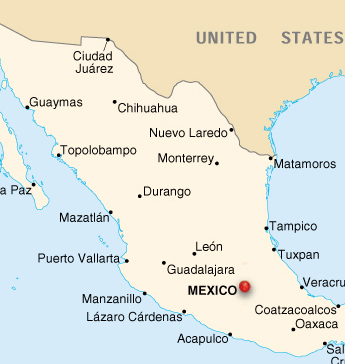 v tropskem pasu
na Mehiški planoti,  med 
    Zahodno in Vzhodno
    Sierro Madre
ob izsušenem jezeru 
    Texcoco
PODNEBJE
blago gorsko podnebje
dejavniki: lega v tropskem
    pasu in nadmorska višina
najnižje temperature: -5°C
najvišje temperature: 32°C
količina padavin: 700mm/m2/letno
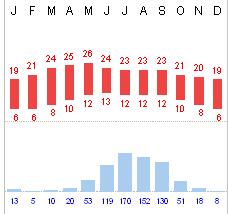 PREBIVALSTVO
v 20. stoletju se je začela hitra rast prebivalstva
bogatejši sloj: jug in jugo - zahod
revnejši sloj: vzhod in severo - vzhod
90% prebivalcev je katoličanov
priseljenci: ZDA, Argentina, Brazilija, Španija, Nemčija, Kitajska…
visok naravni prilastek
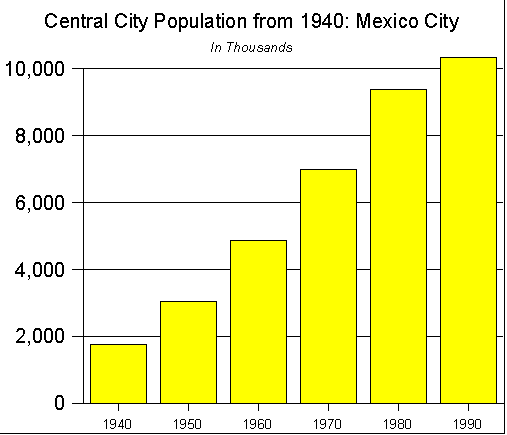 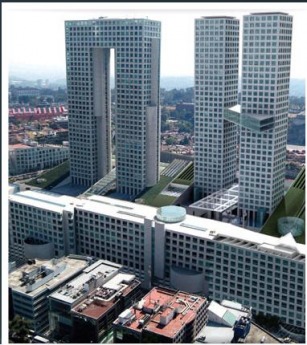 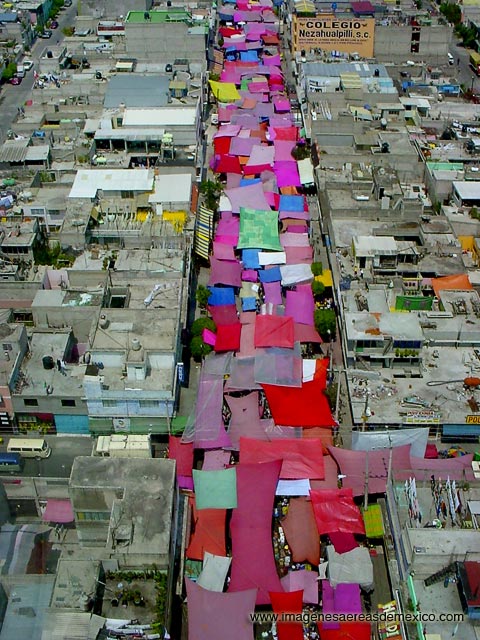 Revnejša četrt
Premožnejša četrt
ONESNAŽENOST
eden izmed najbolj onesnaženih mest na svetu
glavni vzroki:
      - promet (okoli 4M vozil)
      - industrija (več kot 50 000 tovarn) 
      - pomanjkanje vetra zaradi reliefa
      - visoka nadmorska višina (manjša koncentracija kisika)
      - inverzija
en dan vdihavanja meksiškega zraka, škodi kot 2 škatlici cigaret
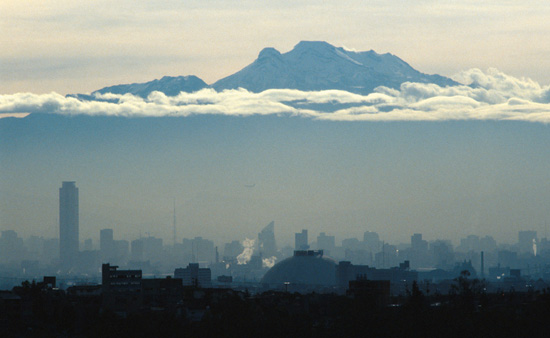 Smog v Mexicu
ZNAMENITOSTI
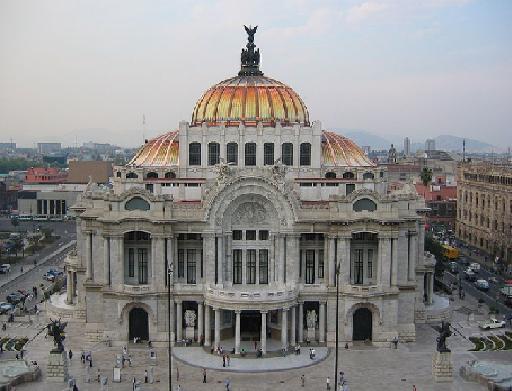 Glavni trg s katedralo
"The Angel of Independence" 
Nacionalni muzej
Palača umetnosti 
podzemna železnica
Mednarodno letališče
stadion: Estadio Azteca (5 največji na svetu)
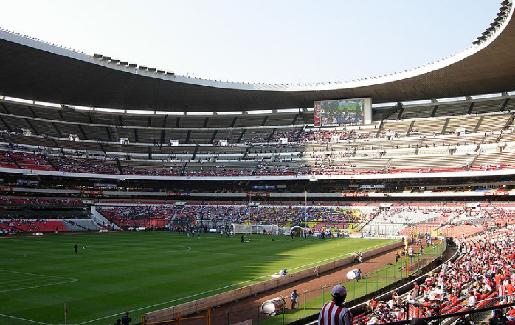 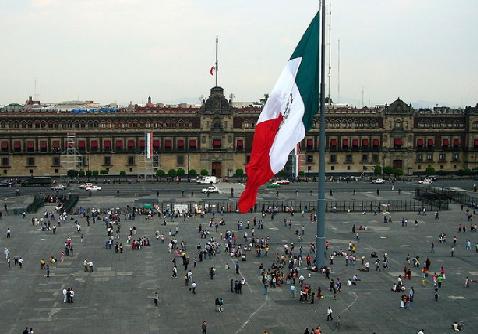 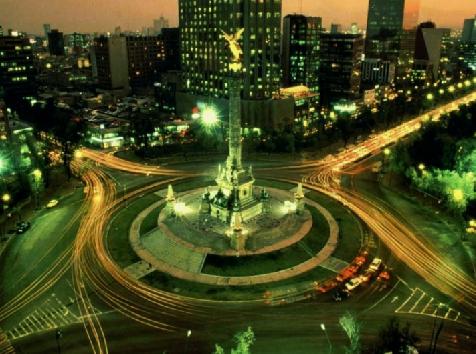 VIRI IN LITERATURA
http://en.wikipedia.org/wiki/Mexico_City
http://www.allaboutmexicocity.com
http://www.go2mexicocity.com
Regionalna geografija sveta 2